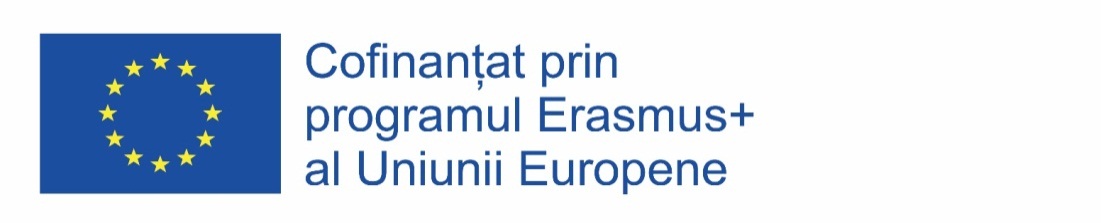 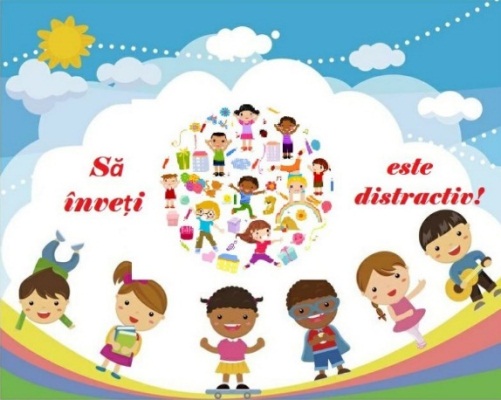 „Să înveți e distractiv!” Proiect Erasmus Plus, nr. 2019-1-RO01-KA101-062657
Conţinutul prezentului material reprezintă responsabilitatea exclusivă a autorilor, iar Agenţia Naţională şi Comisia Europeană nu sunt responsabile pentru modul în care va fi folosit conţinutul informaţiei.
Workshopuri
„Să înveți e distractiv!” – Abordări progresive în educație




Scopul activităților: Conștientizarea avantajelor învățării progresive, experențiale și bazate pe proiect pentru dezvoltarea holistică a elevilor.
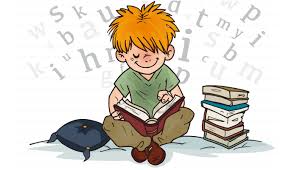 Programul activităților


Cuvânt de deschidere
Alternativa educațională Montessori între teorie și practică 
Pedagogia Waldorf. Aplicații
Aplicabilitatea alternativei pedagogice Reggio Emilia în sistemul de învățământ românesc
Dezbateri și concluzii
Grupuri țintă

	Grupurile țintă (4) ale workshopurilor au fost alcătuite din cadre didactice (56) ale Colegiului Național Pedagogic „Ștefan Velovan” din Craiova, cărora li s-a prezentat specificul alternativelor Montessori, Waldorf și Regio Maria, în vederea transferabilității acestora în învățământul de masă.
	De asemenea, s-a urmărit diversificarea serviciilor educaționale ale școlii prin creșterea atractivității și adresabilității strategiilor didactice utilizate de cel puțin 40% din profesori în activitățile curriculare și extracurriculare la toate nivelurile de învățămant.
Fotografii din timpul activităților
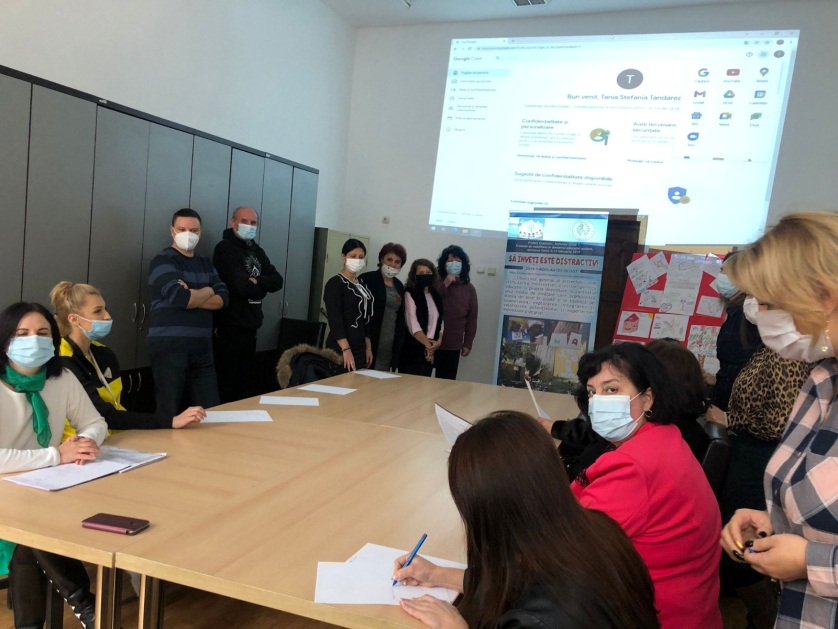 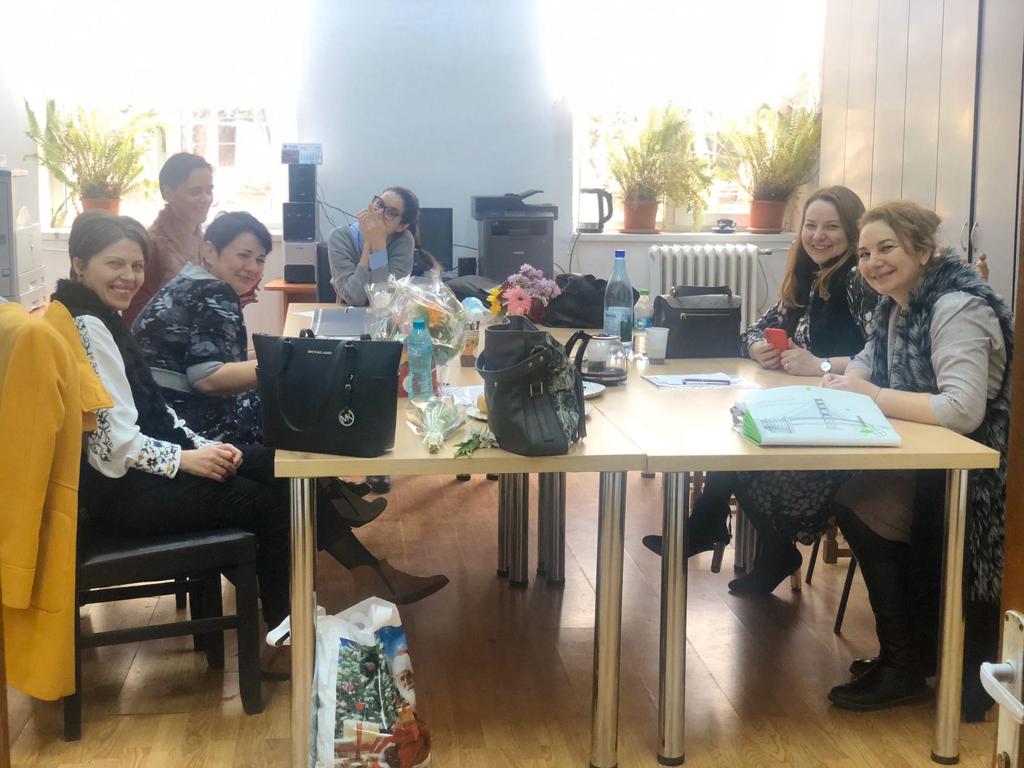 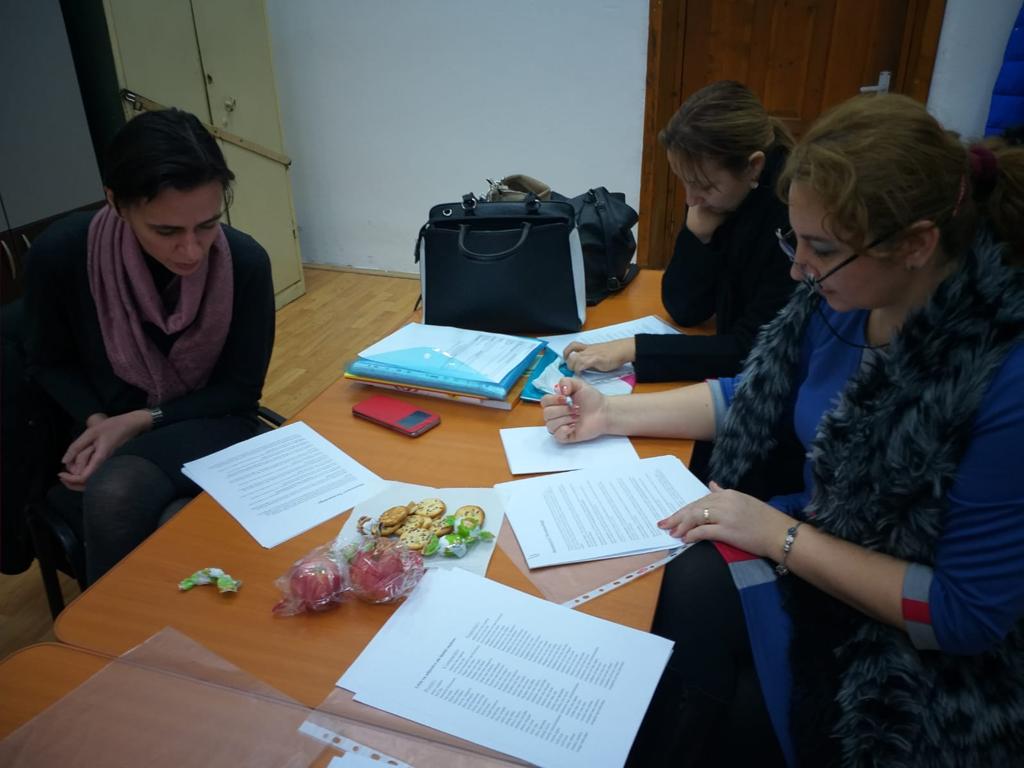 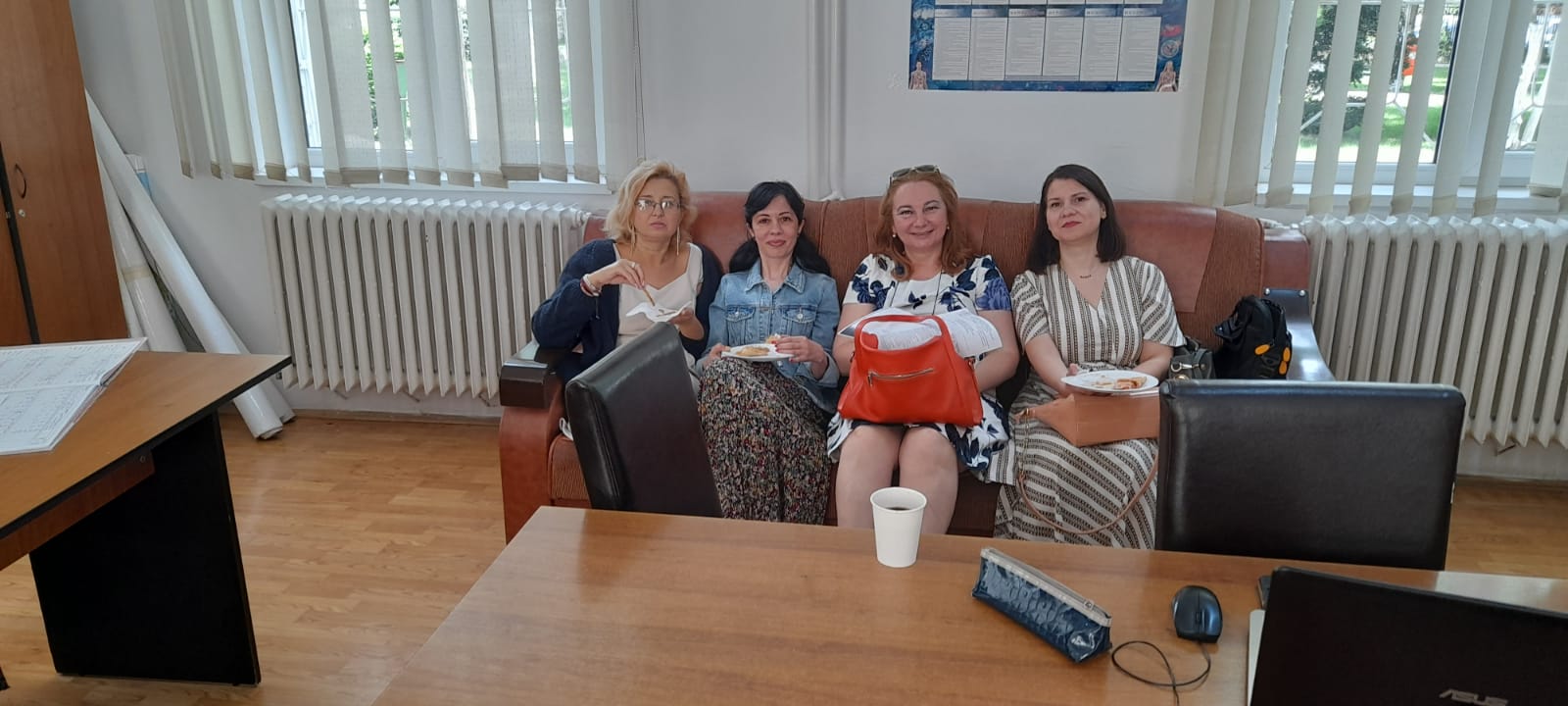 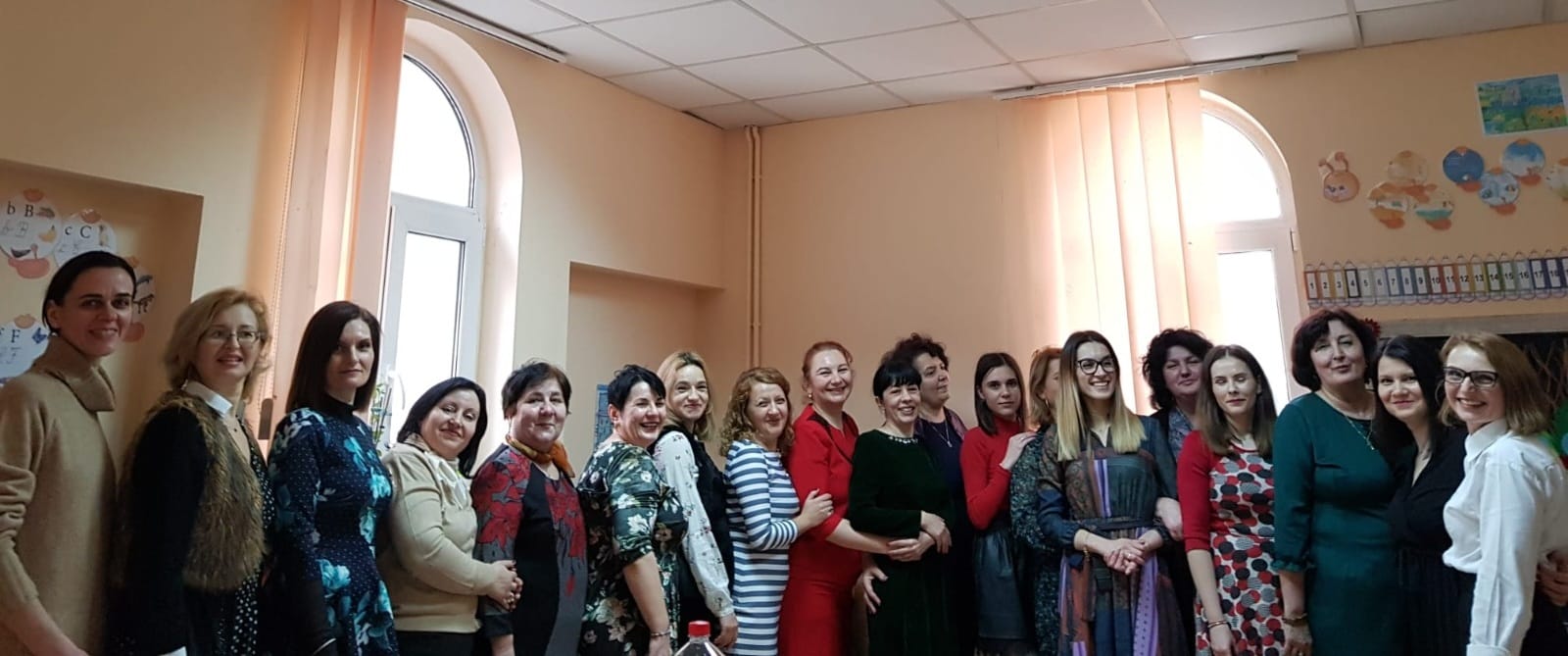 Analiza chestionarelor aplicate
Cadrele didactice participante la workshopuri au completat chestionare de feedback de tipul google forms, a căror analiză a fost realizată după colectarea datelor.
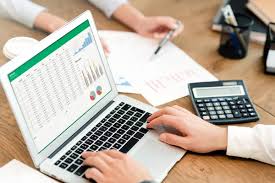 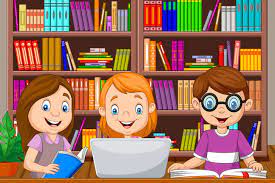